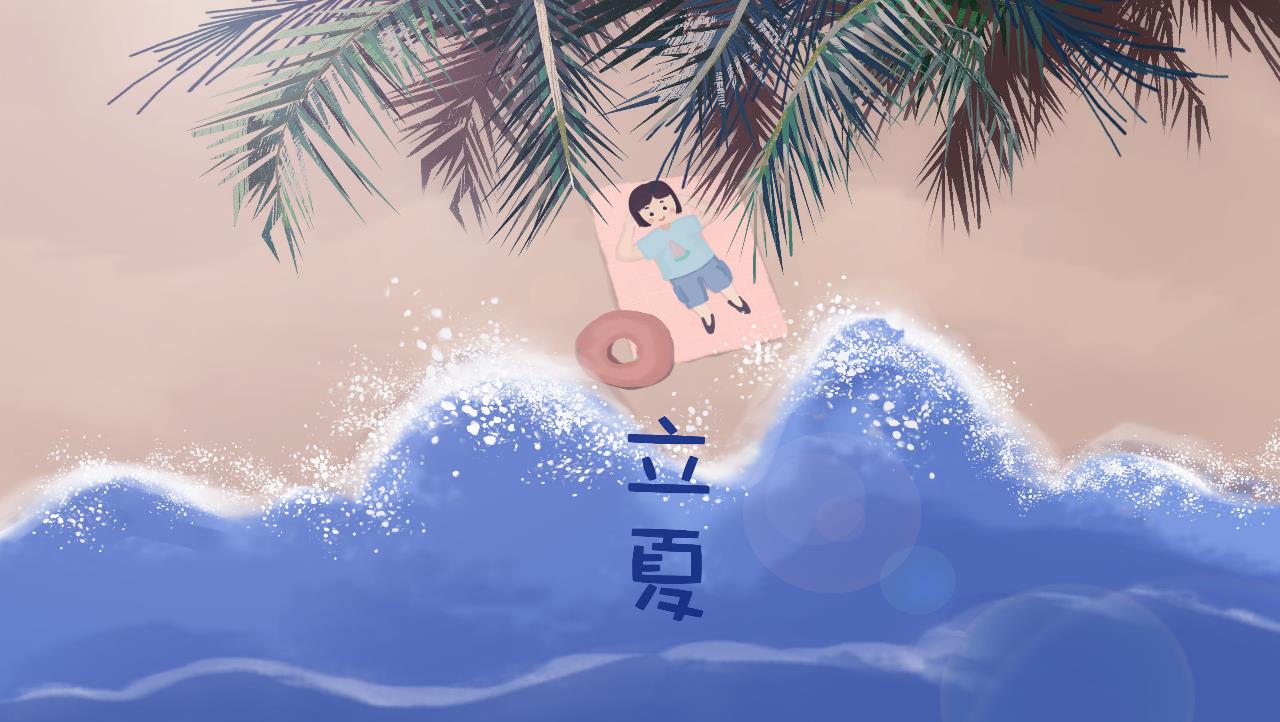 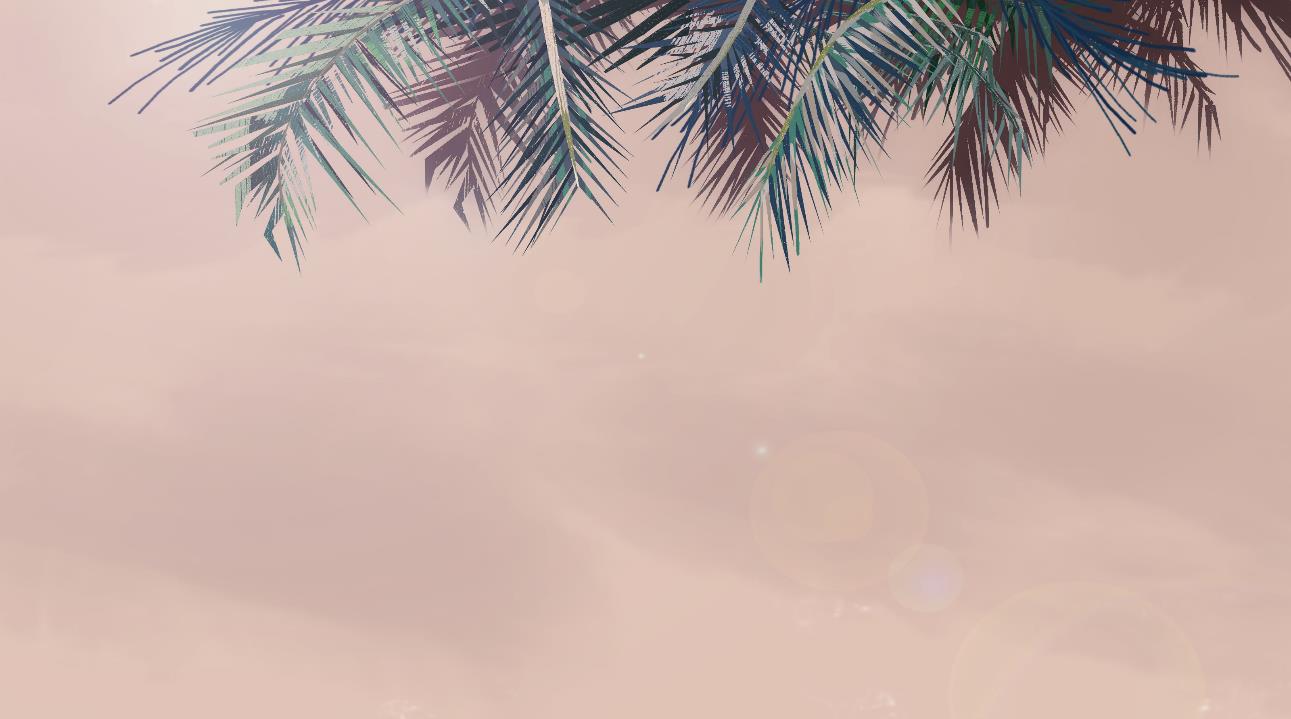 1
目录
CONTENTS
2
3
4
在此输入标题
ENTER THE TITLE HERE
在此输入标题
ENTER THE TITLE HERE
在此输入标题
ENTER THE TITLE HERE
在此输入标题
ENTER THE TITLE HERE
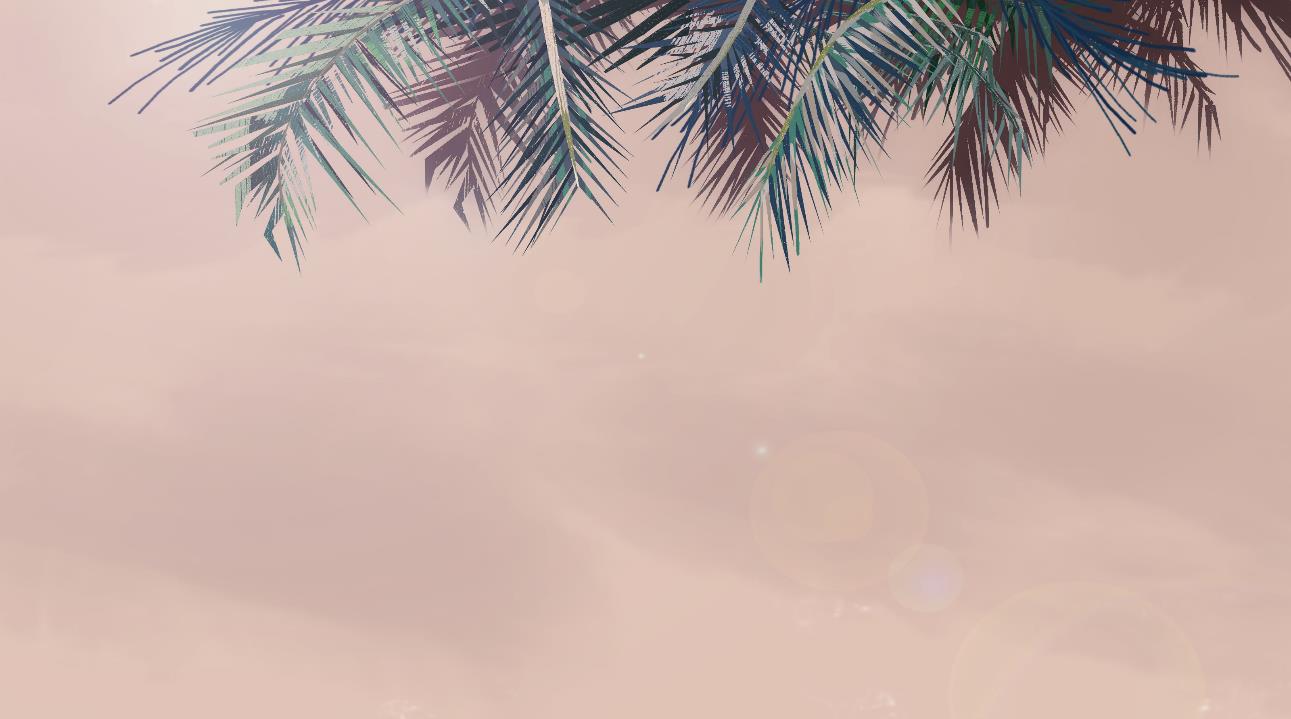 在此输入标题
输入题目
输入题目
输入题目
输入题目
输入题目
1
点击输入标题
CLICK TO ADD CAPTION TEXT
文字添加
文字添加此处
文字添加此处
文字添加此处
点击输入标题
CLICK TO ADD CAPTION TEXT
请替换文字内容
20%
请替换文字内容
80%
点击输入标题
CLICK TO ADD CAPTION TEXT
Methods
Methods
METHOD
Methods
Methods
点击输入标题
CLICK TO ADD CAPTION TEXT
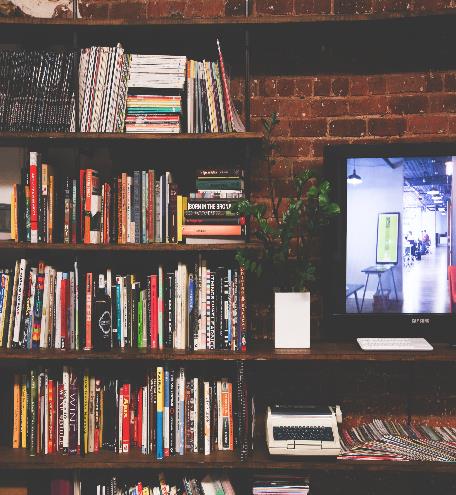 基本情况简介
活动开展原因
点击输入标题
CLICK TO ADD CAPTION TEXT
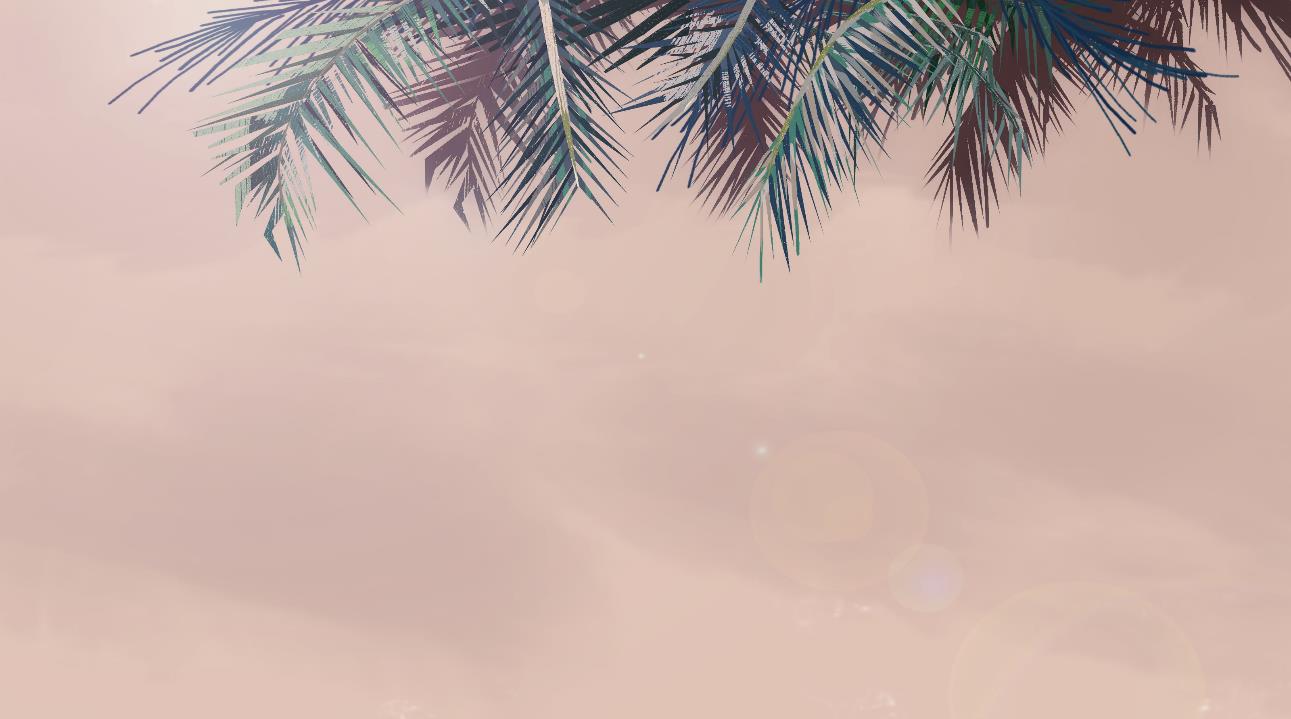 在此输入标题
输入题目
输入题目
输入题目
输入题目
输入题目
2
点击输入标题
CLICK TO ADD CAPTION TEXT
标题文本预设
标题文本预设
2016
2018
标题文本预设
标题文本预设
标题文本预设
201X
2019
标题文本预设
标题文本预设
标题文本预设
点击输入标题
CLICK TO ADD CAPTION TEXT
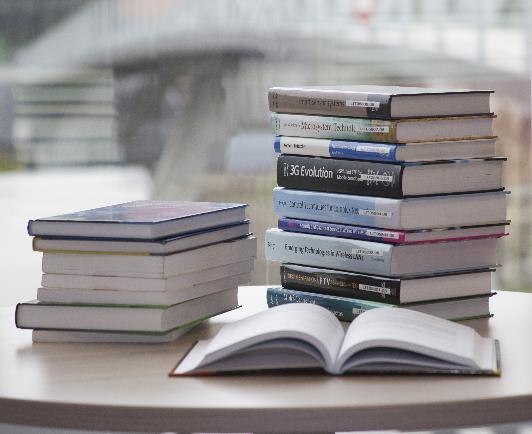 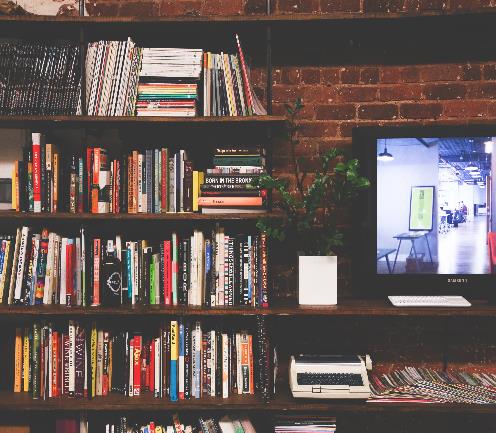 点击输入标题
CLICK TO ADD CAPTION TEXT
30%
85%
40%
65%
35%
标题文本预设
标题文本预设
标题文本预设
标题文本预设
标题文本预设
点击输入标题
CLICK TO ADD CAPTION TEXT
标题文本预设
标题文本预设
标题文本预设
标题文本预设
标题文本预设
标题文本预设
标题文本预设
标题文本预设
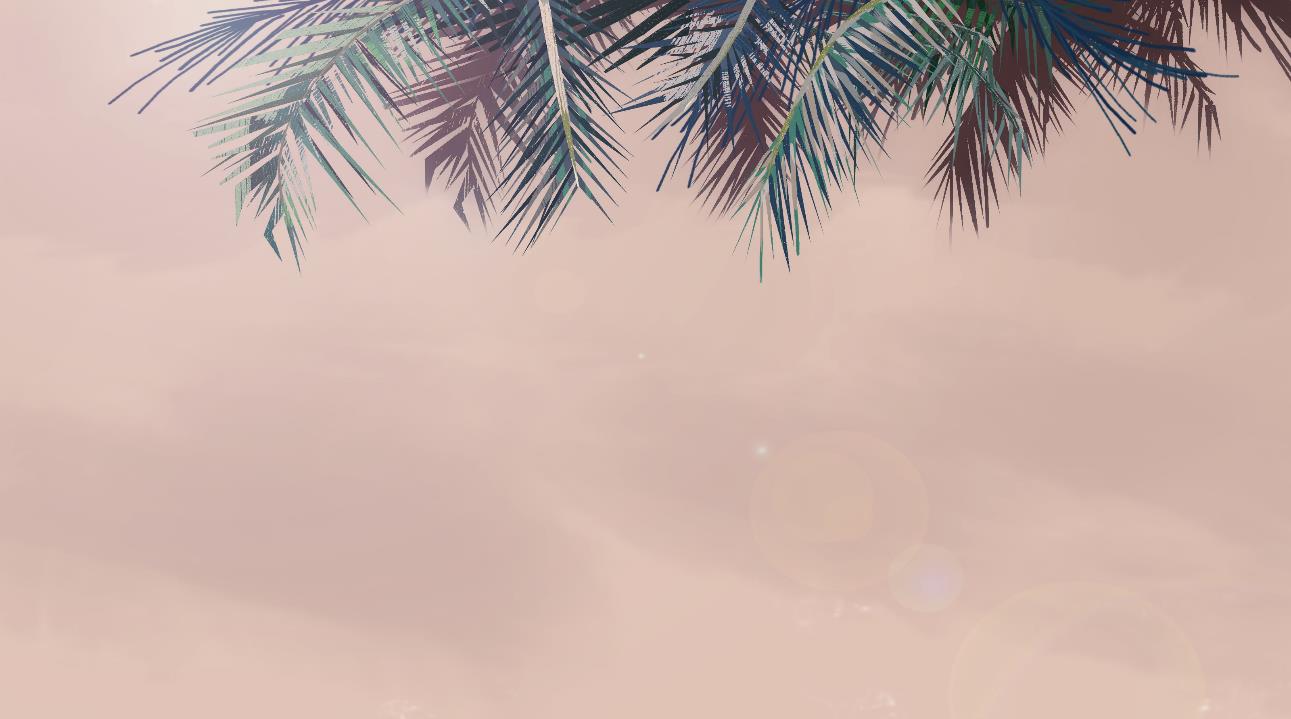 在此输入标题
输入题目
输入题目
输入题目
输入题目
输入题目
3
点击输入标题
3
CLICK TO ADD CAPTION TEXT
2
1
此部分内容作为文字排版占位显示（建议使用主题字体）
标题文本预设
标题文本预设
标题文本预设
点击输入标题
CLICK TO ADD CAPTION TEXT
01
02
03
04
05
06
点击输入标题
CLICK TO ADD CAPTION TEXT
标题文字添加
标题文字添加
标题文字添加
点击输入标题
CLICK TO ADD CAPTION TEXT
$350.00
文字
文字
文字
文字
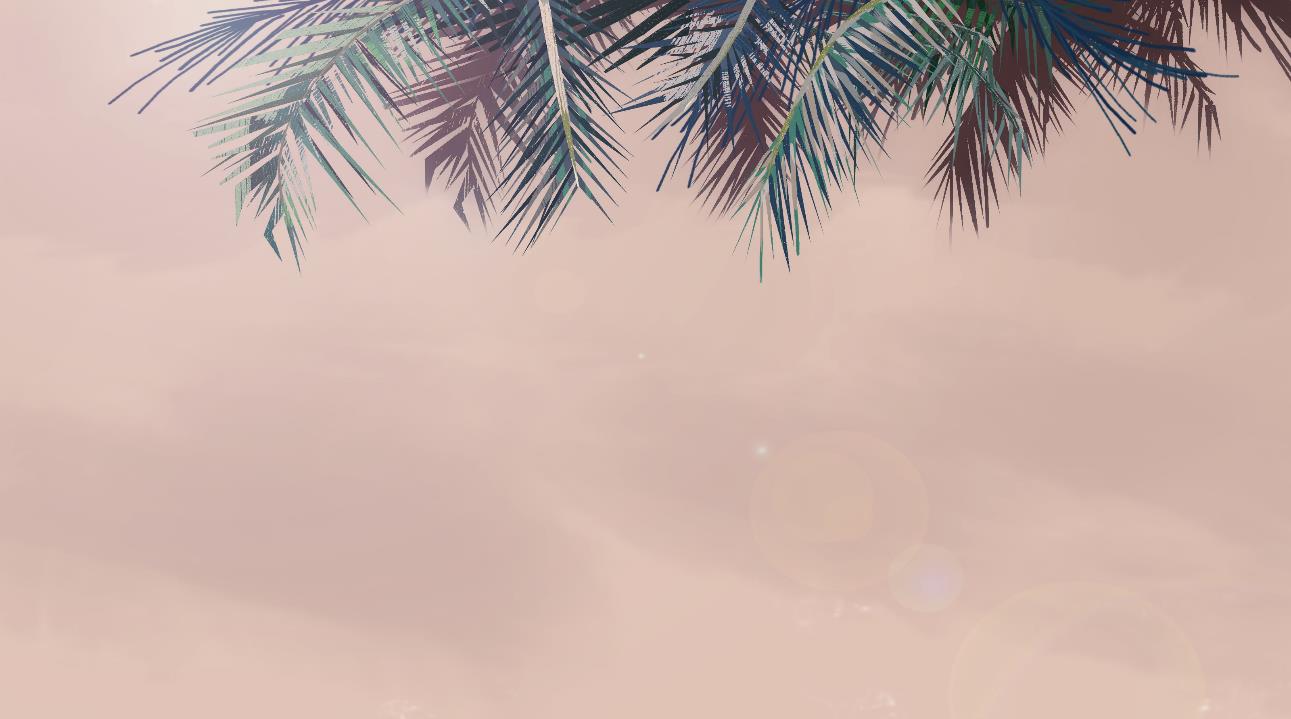 在此输入标题
输入题目
输入题目
输入题目
输入题目
输入题目
4
点击输入标题
CLICK TO ADD CAPTION TEXT
请替换文字内容
请替换文字内容
请替换文字内容
请替换文字内容
点击输入标题
CLICK TO ADD CAPTION TEXT
请替换文字内容
请替换文字内容
请替换文字内容
请替换文字内容
点击输入标题
CLICK TO ADD CAPTION TEXT
标题文本预设
标题文本预设
标题文本预设
点击输入标题
CLICK TO ADD CAPTION TEXT
输入题目
输入题目
输入题目
输入题目
点击输入标题
CLICK TO ADD CAPTION TEXT
输入题目
输入题目
2
1
输入题目
输入题目
在此输入题目
6
3
5
4
输入题目
输入题目
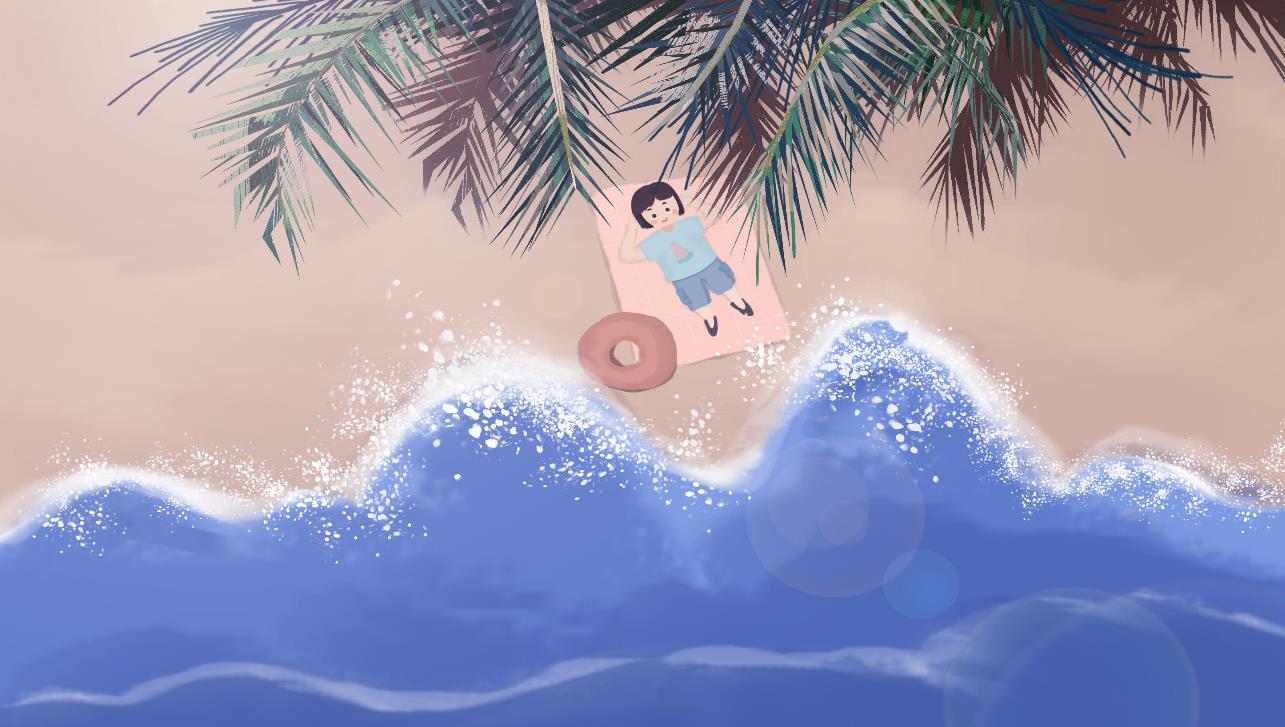 感谢